ESE370: Circuit-Level Modeling, Design, and Optimization for Digital Systems
Lec 35:  December 8, 2021
Repeaters in Wiring
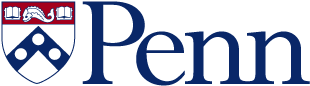 Penn ESE 370 Fall 2021 – Khanna
Previously
Transmission line (LC wire) wire delay scales linearly with length
(Unbuffered) RC wire delay scales quadratically with length
Penn ESE 370 Fall 2021 – Khanna
2
Reminder: Wire Delay
Wire N units long:
=Runit*Cunit*N2/2
With
Runit=1kW
Cunit=1pF
Rwire = N×Runit
Cwire = N×Cunit
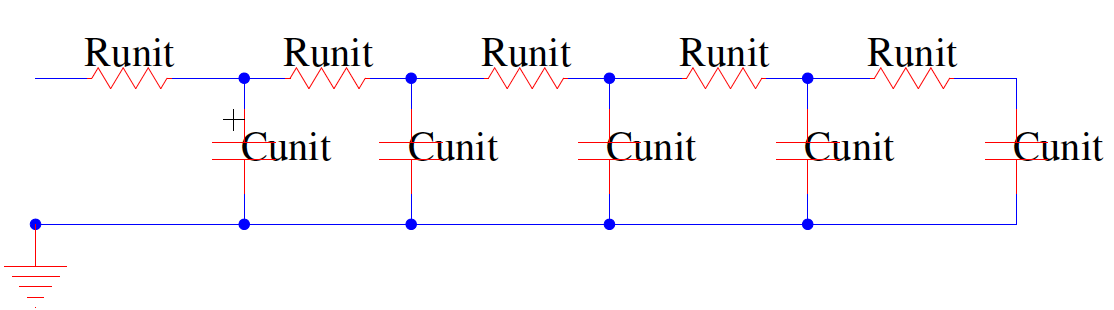 Penn ESE 370 Fall 2021 - Khanna
3
Today: Back to RC Wire
RC (on-chip) Interconnect Buffering
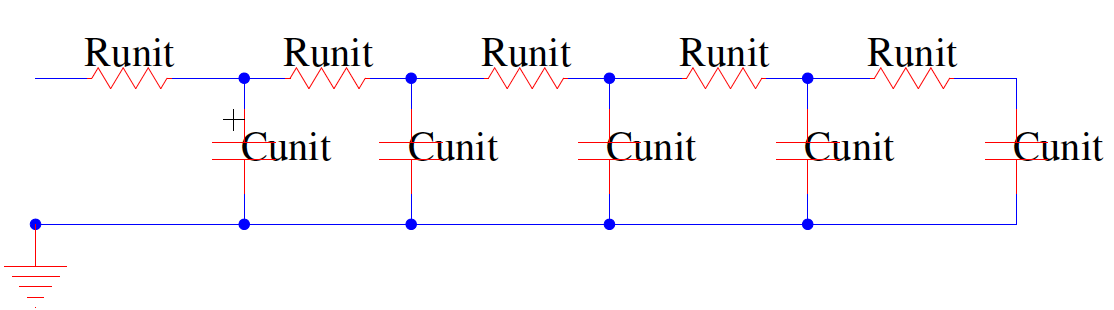 Penn ESE 370 Fall 2021 – Khanna
4
Delay of Wire (preclass 1)
Long Wire:  1mm
Ru = 60K W  per 1mm of wire
Cu = 0.16 pF per 1mm of wire
Driven by buffer (R0=25KW, C0=0.01fF)
Rbuf = 25K W
Cself = 0.02 fF
Loaded by identical buffer
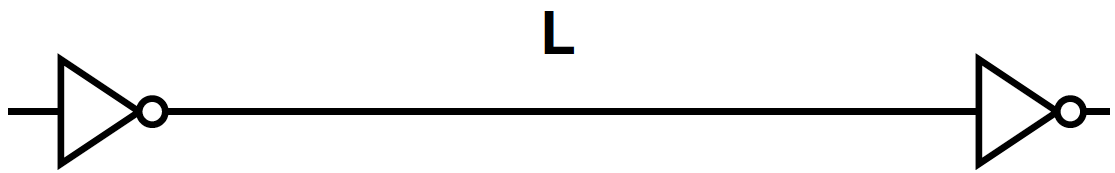 Penn ESE 370 Fall 2021 – Khanna
5
Formulate Delay (preclass 1)
Delay of buffer driving wire?
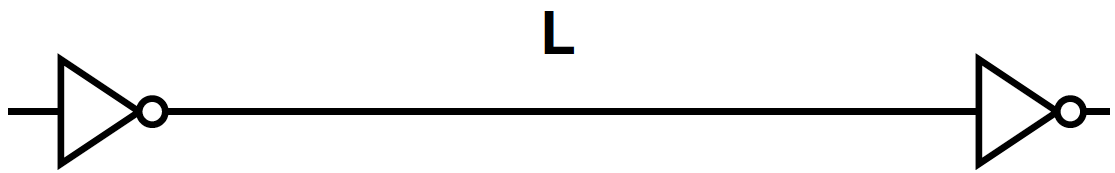 Penn ESE 370 Fall 2021 – Khanna
6
Calculate Delay
Cload = 2 C0 = .02fF 
Rbuf = 25K W
Cself = 0.02fF
Cwire = L*Cu = .16pF
Rwire = L*Ru = 60K W
Penn ESE 370 Fall 2021 – Khanna
7
Calculate Delay
Cload = 2 C0 = .02fF 
Rbuf = 25K W
Cself = 0.02fF
Cwire = L*Cu = .16pF
Rwire = L*Ru = 60K W
8.8ns
Penn ESE 370 Fall 2021 – Khanna
8
Buffering Wire
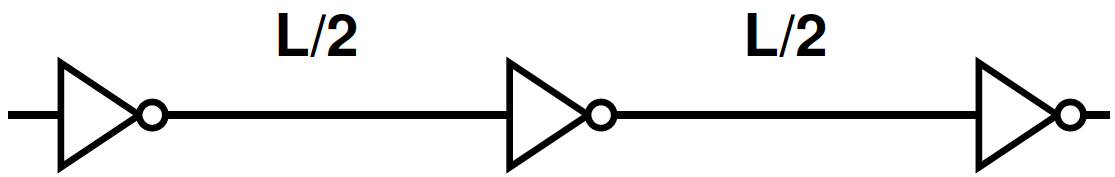 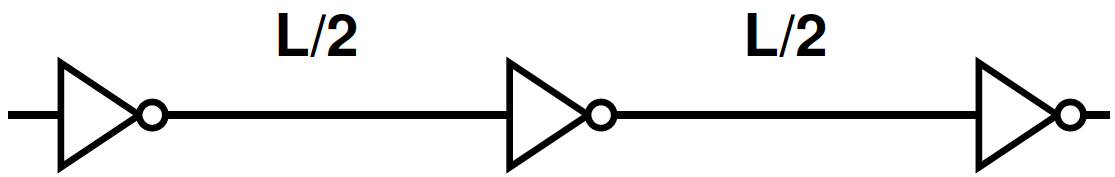 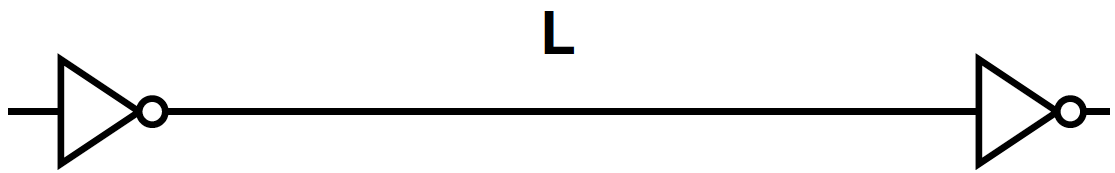 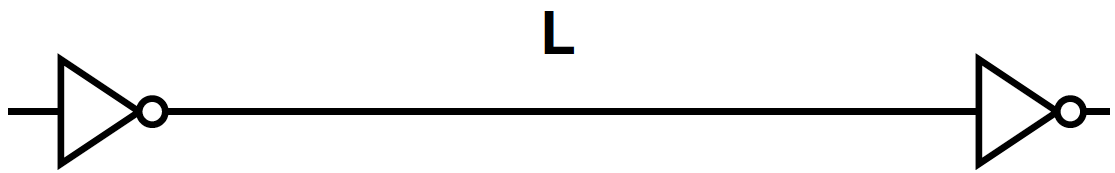 Penn ESE 370 Fall 2021 – Khanna
9
Buffering Wire: L/2
Cload = 2 C0 = .02fF 
Rbuf = 25K W
Cself = .02fF
Cwire = L/2*Cu = .08pF
Rwire = L/2*Ru = 30K W
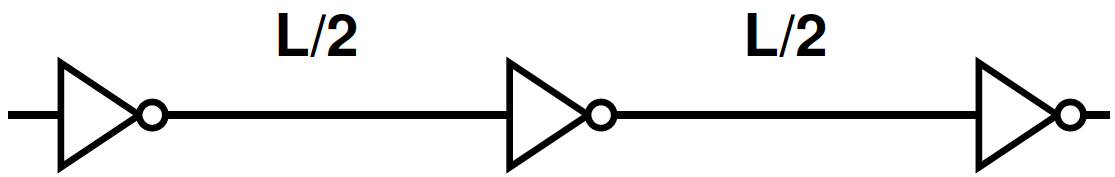 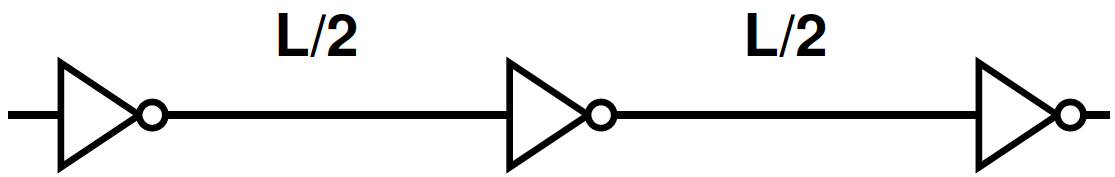 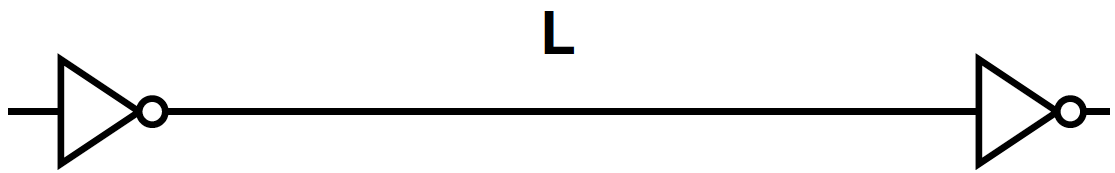 Penn ESE 370 Fall 2021 – Khanna
10
Buffering Wire: L/2
Cload = 2 C0 = .02fF 
Rbuf = 25K W
Cself = .02fF
Cwire = L/2*Cu = .08pF
Rwire = L/2*Ru = 30K W
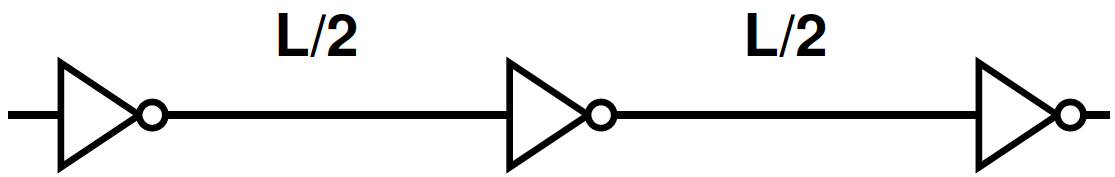 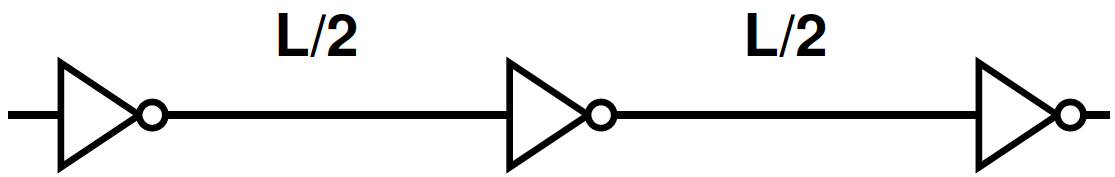 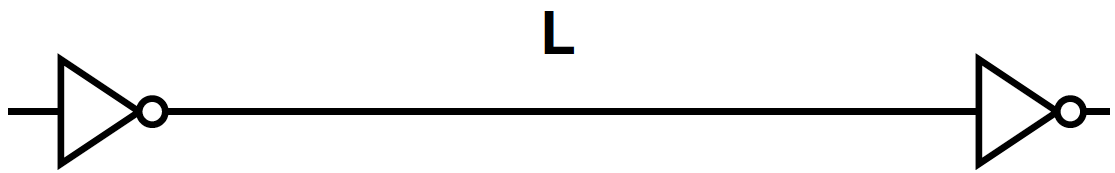 Penn ESE 370 Fall 2021 – Khanna
11
Buffering Wire: L/2
Cload = 2 C0 = .02fF 
Rbuf = 25K W
Cself = .02fF
Cwire = L/2*Cu = .08pF
Rwire = L/2*Ru = 30K W
6.4ns
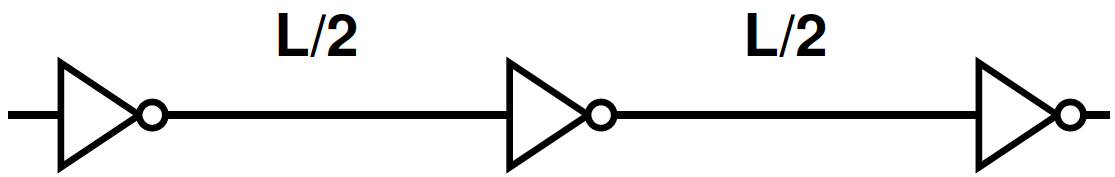 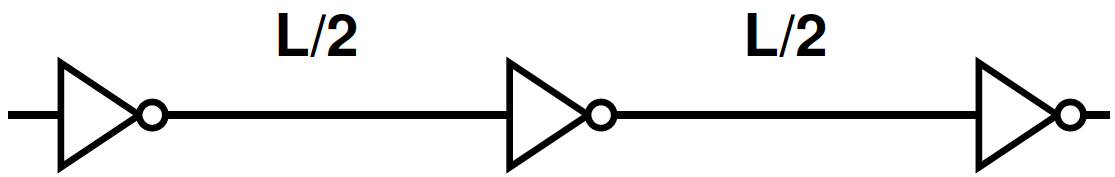 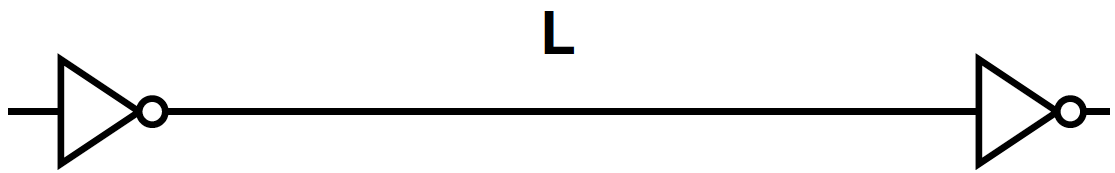 Penn ESE 370 Fall 2021 – Khanna
12
Buffering Wire: L/N (preclass 2)
Penn ESE 370 Fall 2021 – Khanna
13
Buffering Wire: L/N (preclass 2)
Penn ESE 370 Fall 2021 – Khanna
14
N Buffers (preclass 3)
Delay Equation for N buffers?
Penn ESE 370 Fall 2021 – Khanna
15
N Buffers (preclass 3)
Delay Equation for N buffers?
Penn ESE 370 Fall 2021 – Khanna
16
N Buffers
Delay Equation for N buffers?
Penn ESE 370 Fall 2021 – Khanna
17
Minimize Delay (preclass 4)
Minimize delay?
Penn ESE 370 Fall 2021 – Khanna
18
Minimize Delay (preclass 4)
Minimize delay
Derivative with respect to N
Penn ESE 370 Fall 2021 – Khanna
19
Solve for N (preclass 4)
Penn ESE 370 Fall 2021 – Khanna
20
Minimize Delay (preclass 4)
Equalizes delays from buffer and wire
Penn ESE 370 Fall 2021 – Khanna
21
Delay with Optimal N (preclass 4)
Penn ESE 370 Fall 2021 – Khanna
22
Delay with Optimal N
Penn ESE 370 Fall 2021 – Khanna
23
Delay with Optimal N
Penn ESE 370 Fall 2021 – Khanna
24
Delay with Optimal N
Penn ESE 370 Fall 2021 – Khanna
25
Calculate: Delay at Optimum Stages (preclass 4)
Ru = 60K W  per 1mm of wire
Cu = 0.16 pF per 1mm of wire
Rbuf=25K W
Cself=Cload=0.02fF
Penn ESE 370 Fall 2021 – Khanna
26
Segment Length (preclass 4)
Rwire = L×Runit
Cwire = L×Cunit
Penn ESE 370 Fall 2021 – Khanna
27
Optimal Segment Length
Delay scales linearly with distance once optimally buffered
Penn ESE 370 Fall 2021 – Khanna
28
Buffer Size? (preclass 5)
How big should buffer be?
Rbuf = R0/W
Cself = 2 W Cdff  = 2 W g C0
Cload = 2 W C0
Penn ESE 370 Fall 2021 – Khanna
29
Buffer Size?
How big should buffer be?
Rbuf = R0/W
Cself = 2 W Cdff  = 2 W g C0
Cload = 2 W C0
Penn ESE 370 Fall 2021 – Khanna
30
Optimal W (preclass 5)
Rwire = L×Runit
Cwire = L×Cunit
Penn ESE 370 Fall 2021 – Khanna
31
Implication W
Rwire = L×Runit
Cwire = L×Cunit









 W independent of wire length L
Depends on technology
Penn ESE 370 Fall 2021 – Khanna
32
Delay at Optimum W (preclass 5)
Penn ESE 370 Fall 2021 – Khanna
33
Delay at Optimum W
Penn ESE 370 Fall 2021 – Khanna
34
Delay at Optimum W
Penn ESE 370 Fall 2021 – Khanna
35
Delay at Optimum W
Penn ESE 370 Fall 2021 – Khanna
36
Delay at Optimum W
If g=1





Optimal design equalizes all delays!
Penn ESE 370 Fall 2021 – Khanna
37
Delay at Optimum W
If g=1





Optimal design equalizes all delays!
8.8ns  0.27ns
Penn ESE 370 Fall 2021 – Khanna
38
Ideas
Wire delay linear once buffered optimally
Optimal buffers equalizes delays
Buffer delay
Delay on wire between buffers
Delay of wire driving buffer
Penn ESE 370 Fall 2021 – Khanna
39
Admin
Friday HW 7 due
Final (F 12/17) 
12-2pm in Moore 212
Cumulative: Lec 1 – 35 
Big Idea slides from each lecture
Finals 2010—2019 online
Friday lecture review
TA review session before exam
TBD, watch Piazza.  Maybe a poll.
Penn ESE 370 Fall 2021 – Khanna
40